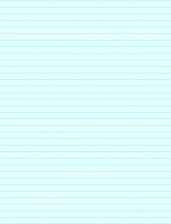 Project Planning 101
-
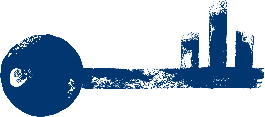 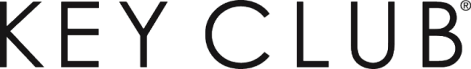 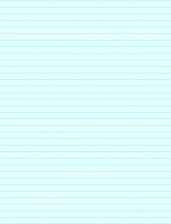 Set a Goal
What would you like to do and how would you like to do this? 
Get the opinion of club members when goal setting. 
Use the MAD goal setting strategy. (Measurable, Attainable, Deadline.)
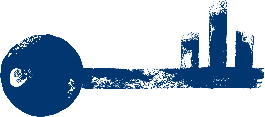 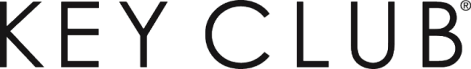 [Speaker Notes: What does your project aim to do? 
What is your group passionate about?
Will the project make a lasting impression on the 
community?
Is it achievable? 
Will the project be fun?]
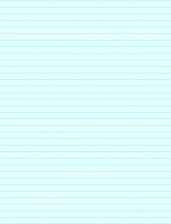 Make a Plan
When creating a plan consider:
Location
Cost
Time 
Supplies
Number of volunteers
Paperwork
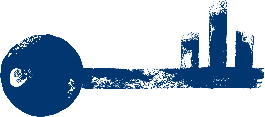 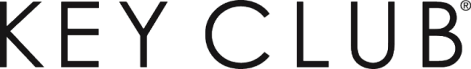 [Speaker Notes: Location: Where will this project take place 
Cost: What is the cost of the project and who will cover the costs. 
Time: What is the length of the project; How long will it take to planning
Supplies: What Supplies will you need for this project. 
Volunteers: How many volunteers will you need?
Paperwork: What kind of paperwork has to get done for the project?]
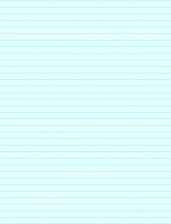 Create a Budget
What is the cost of this project?
Revenue
Expenses
Who will cover the costs of this project?
Is there an entrance fee?
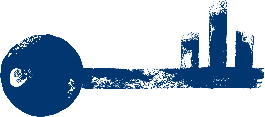 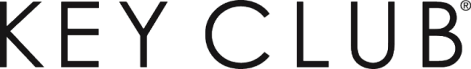 [Speaker Notes: Use]
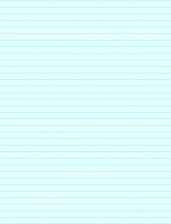 Promote the Project
Make sure all members know all the information about the service project. 
Promote through social media, flyers, etc. 
Re-energize and encourage members to continue motivation towards service project.
Announce the project ahead of time.
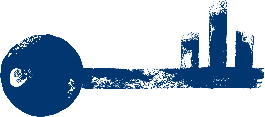 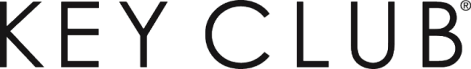 [Speaker Notes: Everyone contributes to project success and or failure one task at a time and therefore is 100% responsible for the big picture much the same as each piece of a puzzle is critical to the completed puzzle or a chain is only as good as its weakest link. Key Clubs nurture leadership and the responsibility that goes with it. Leadership = Responsibility and Responsibility = Leadership. There are no unimportant jobs. Everyone is a leader.

 It confirms that this is a serious team effort.
Large projects can lose momentum and need to be  re-energized.
Every project is also a training  lesson for current and future  leadership. 
Fosters a sense of team work.
 Encourages initiative.]
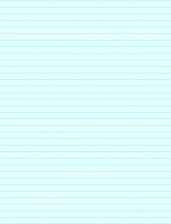 Tips and Tricks
Divide responsibilities within the group so everyone feels as a part of the project. 
Plan ahead of time 
Personally invite members to the service project. 
Ask for opinions
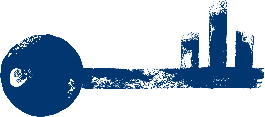 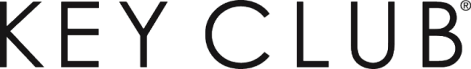 [Speaker Notes: Use]
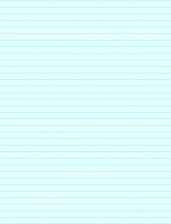 The Day of the Project
Arrive early enough for set up
Remind volunteers what their jobs are 
Get excited and have fun!
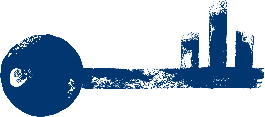 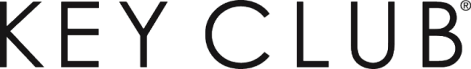 [Speaker Notes: Set up before everyone else arrives.
Have a job for everyone at the service project.
Have a sign-in sheet.
Make sure the project runs smoothly.]
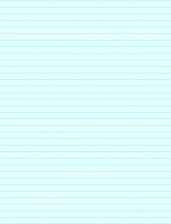 Resources
floridakeyclub.org
keyclub.org
Your Lieutenant Governor
Service and Major Emphasis Committee:
   Chair: Marissa Molloy division4@floridakeyclub.org
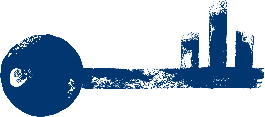 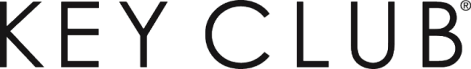 [Speaker Notes: Use]
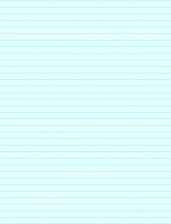 Questions?
.
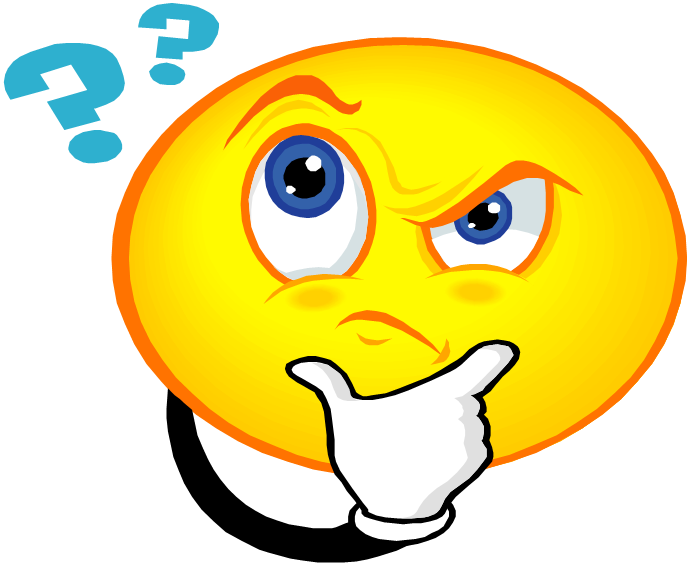 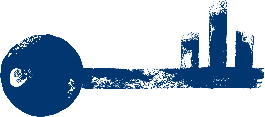 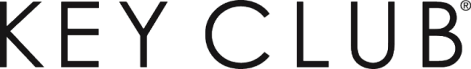 [Speaker Notes: Use]